UNIT III
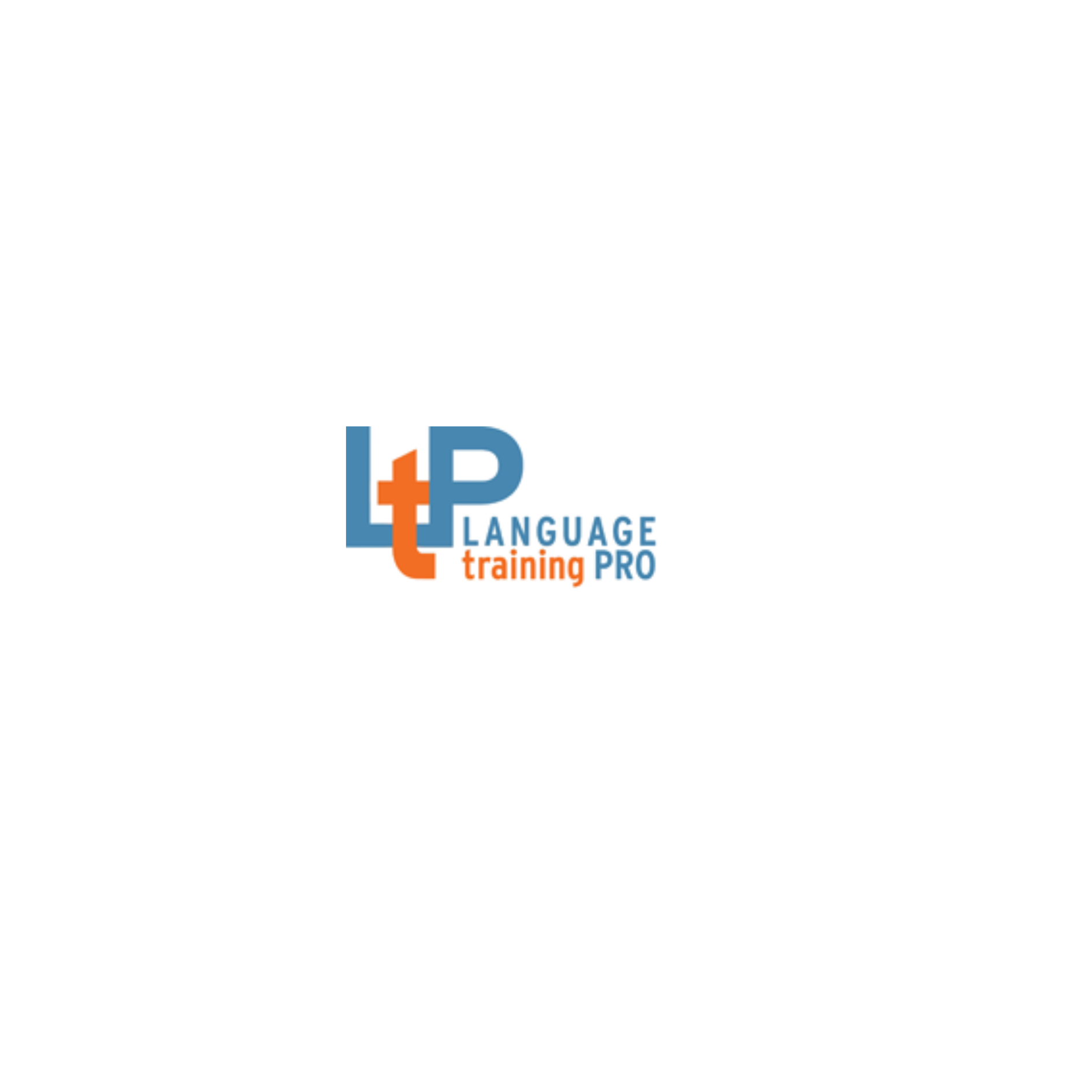 TIME AND DIRECTIONS
Listen to the audio.
UNIT III – INTERACTION I
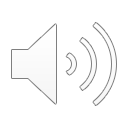 What specific items is the customer looking for? 
Pimientos y tomates (Peppers and tomatoes)
Cebollas y tomates (Onions and tomatoes)
Papas y tomates (Potatoes and tomatoes)

How does the manager give directions to Veggie Cart? 
Camina hasta allí. A la izquierda. Está al lado de Leafy Delight.
Camina hasta allí. A la derecha. Está al frente de Leafy Delight.
Camina hasta allá. A la izquierda. Está al frente de Leafy Delight.

What expression of gratitude does the customer use? 
Bye
Gracias
Bien
KALE ME CRAZY
POLLOS PRIMOS
EGG-CELENT
LEGEN DAIRY
LETTUCE REJOICE
FISHY
BIZ
CITRUS KID
GREENS GALORE
LEAFY DELIGHT
VEGGIE CART
CHURRASIC PARK
URBAN VEGGIE
VEGGIE KINGDOM
INFO
BOOTH
(TOKENS)
GREEN BEENERY
THEM
APPLES
CHOP HOUSE
HOOK ME UP FISH
MIGHTY GREEN ORGANICS
SQUASHING IT
BERRY GOOD
FRESH PRODUCE
MEAT MOMENTS
PRODUCE 4 FRIENDS
Dining
ROOTED DELIGHTS
RINCÓN ENCHILADO
LORD OF THE FRIES
Thursday - Sunday |  9:00 a.m. to 1:00 p.m.
Farmer’s
Market
Produce
MAIN ENTRANCE
Meats/Fish
DIRECTIONS
WITH REFERENCE POINTS
AL LADO DE
BY THE
AL FRENTE DE
IN FRONT OF
AQUÍ
HERE
ALLÁ
THERE
(GENERAL DIRECTION: YOU PROBABLY CAN’T SEE IT)
ALLÍ
THERE
SPECIFIC DIRECTION: YOU PROBABLY CAN SEE IT)
QUESTIONS
¿DÓNDE ES?
¿DÓNDE ESTÁ?
Where is...?
¿DÓNDE TIENEN?
Where is the...?
Using the map, you must pick a point of reference to locate the vendor. The point of reference must be by or across from the vendor.
PRACTICE
¿Dónde está Leafy Delight?
¿Dónde está Lord of the Fries?
¿Dónde está el baño?
¿Dónde está Mighty Green Organics?
¿Dónde está Citrus Kid?

Bonus: ¿Dónde está _______?
ACTIVITY
Instructions: Break out into pairs.  

Student A will ask ¿Dónde está ______?. Using the map, you must point to a specific vendor.

Student B must identify a reference point that is by or in front of that specific vendor.  

Switch roles after three rounds.

You can find the map here: 🗺
Listen to the audio.
UNIT III – INTERACTION II
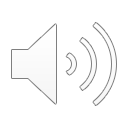 What is the customer looking for? 
Baños (Restrooms)
Carnes (Meats)
Salidas (Exits)

How is the conversation in terms of formality?
Formal
Informal
A mix

What words in Spanish did you hear when the manager started giving the customer directions? 
Siga derecho al final. Debe encontrarlos a su mano derecha.
Siga derecha al final. Debe encontrarlos a su mano izquierda.
Siga derecho al final. Luego a la derecha y a la izquierda.
KALE ME CRAZY
POLLOS PRIMOS
EGG-CELENT
LEGEN DAIRY
LETTUCE REJOICE
FISHY
BIZ
CITRUS KID
GREENS GALORE
LEAFY DELIGHT
VEGGIE CART
CHURRASIC PARK
MEAT MOMENTS
URBAN VEGGIE
INFO
BOOTH
(TOKENS)
GREEN BEENERY
THEM
APPLES
CHOP HOUSE
HOOK ME UP FISH
MIGHTY GREEN ORGANICS
BERRY GOOD
FRESH PRODUCE
Dining
SQUASHING IT
RINCÓN ENCHILADO
ROOTED DELIGHTS
LORD OF THE FRIES
PRODUCE 4 FRIENDS
VEGGIE KINGDOM
Thursday - Sunday |  9:00 a.m. to 1:00 p.m.
Farmer’s
Market
Produce
MAIN ENTRANCE
Meats/Fish
DIRECTIONS
DERECHO
STRAIGHT
DERECHA
RIGHT
LEFT
IZQUIERDA
Listen to the audio.
UNIT III – INTERACTION III
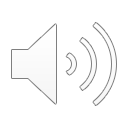 What directions did the manager give to the customer?
KALE ME CRAZY
POLLOS PRIMOS
EGG-CELENT
LEGEN DAIRY
LETTUCE REJOICE
FISHY
BIZ
CITRUS KID
GREENS GALORE
LEAFY DELI
VEGGIE CART
CHURRASIC PARK
MEAT MOMENTS
URBAN VEGGIE
INFO
BOOTH
(TOKENS)
GREEN BEENERY
THEM APPLE
CHOP HOUSE
HOOK ME UP FISH
MIGHTY GREEN ORGANICS
BERRY GOOD
FRESH PRODUCE
SQUASHING 
IT
ROOTED DELIGHTS
RINCÓN ENCHILADO
VEGGIE KINGDOM
LORD OF THE FRIES
PRODUCE 4 FRIENDS
YOU ARE HERE
Thursday - Sunday |  9:00 a.m. to 1:00 p.m.
Farmer’s
Market
MAIN ENTRANCE
Derecha
Derecha
Derecha
D
e
r
e
c
h
o
Izquierda
Izquierda
Izquierda
D
e
r
e
c
h
o
D
e
r
e
c
h
o
D
e
r
e
c
h
o
Derecha
Derecha
Derecha
Izquierda
Izquierda
Izquierda
Dining
Produce
Meats/Fish
ACTIVITY
Instructions: Break out into pairs. 

Student A will ask the questions. Using the map, you must point to a specific vendor. You can find the map here: 🗺

Student B must choose to identify a reference point that is by or in front of that specific vendor or use words for left, right, and/or straight to get to the specific vendor. 

If Student B chooses to use one set of directions during the first round, they must use the other during the second round. Switch roles after three rounds.
TIME
¿CUÁL ES EL HORARIO?
What are your business hours?
NUMBERS
Read and repeat the numbers out loud with your teacher.
7. Siete
8. Ocho
9. Nueve
10. Diez
11. Once
12. Doce
Uno
Dos
Tres
Cuatro
Cinco
Seis
TIME
EL HORARIO ES DE_____ HASTA ______
The business hours are from_____ to _____.
INTERACTION
Customer:
¿CUÁL ES EL HORARIO?
Manager:
EL HORARIO ES DE 9:00AM HASTA 4:00PM.
Listen to the audio.
UNIT III – INTERACTION IV
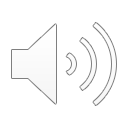 What question does the customer have for the manager? 
¿Dónde están los baños?
¿Cuál es el horario?
¿Dónde está Leafy Delight?

How does the manager respond to the customer's question about the opening hours? 
El horario es de 9am hasta 4pm.
El horario es de 24 horas.
No hay un horario.

What was the nature of the interaction in terms of formality? 
Formal
Informal
A mix
ACTIVITY
Instructions: Every student has a blank map with two sides (Side A and Side B). Each student would assign vendor locations and facilities to these blank spaces on Side A of their maps. Once these steps are completed, break out into pairs. 

Student A will describe the layout of their market to Student B. Student B will assign vendor locations and facilities according to Student A’s description. If Student B doesn’t understand something or needs Student A to repeat something during this description, they should ask for clarification.

Once finished, Student A should show Student B Side A of their map so Student B can see how accurate their map is. Then they switch roles and repeat. 

You can find the maps here: 🗺
1
2
3
4
14
15
16
17
18
19
20
21
13
12
5
6
8
9
10
11
7
Side A
Farmer’s
Market
MAIN ENTRANCE
1
2
3
4
14
15
16
17
18
19
20
21
13
12
5
6
8
9
10
11
7
Side B
Farmer’s
Market
MAIN ENTRANCE
ACTIVITY
Instructions: The teacher asks for directions to various locations on the map and the student must provide directions.

While this interaction happens, the rest of the students will have the opportunity to respond via private chat while only one student will respond directly. 

After five rounds, the teacher must choose students at random to read their answers out loud.
KALE ME CRAZY
POLLOS PRIMOS
EGG-CELENT
LEGEN DAIRY
LETTUCE REJOICE
FISHY
BIZ
CITRUS KID
GREENS GALORE
LEAFY DELIGHT
VEGGIE CART
CHURRASIC PARK
URBAN VEGGIE
INFO
BOOTH
(TOKENS)
GREEN BEENERY
THEM
APPLES
CHOP HOUSE
HOOK ME UP FISH
MIGHTY GREEN ORGANICS
SQUASHING IT
BERRY GOOD
FRESH PRODUCE
MEAT MOMENTS
ROOTED DELIGHTS
Dining
LORD OF THE FRIES
PRODUCE 4 FRIENDS
VEGGIE KINGDOM
RINCÓN ENCHILADO
Thursday - Sunday |  9:00 a.m. to 1:00 p.m.
Farmer’s
Market
Produce
MAIN ENTRANCE
Meats/Fish
ACTIVITY
While listening to the recordings in the next slide, look at scripts of the audios and identify the correct form(s) to use when giving out directions and time. In pairs, practice these dialogues several times with a partner and swap roles regularly. 

You can find the scripts here: 📄
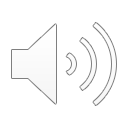 UNIT III - INTERACTION I
UNIT III - INTERACTION II
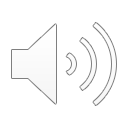 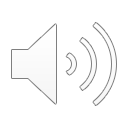 UNIT III - INTERACTION III
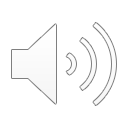 UNIT III - INTERACTION IV
Exit Task
You, the class, have Map A (a complete map) and Map B (a blank map), and your teacher has Map C (a complete map) and Map D (a blank map).  To begin, your teacher will describe Map C, and you should fill in your blank Map (Map B) according to the teacher’s description. If you get lost during the teacher’s description, use your survival phrases! Once your teacher finishes describing Map C, they will show it to you so you can check your answers. 
Now it’s your turn to describe Map A. Your teacher will listen and ask questions as necessary to clarify their understanding of your description.  All of you should take turns describing locations of the different vendors in Map A. When finished, show Map A to the teacher so they can check their answers.
Maps A and B
Maps C and D